CLASSIC ROADSIDE
Christchurch
Shirley Rd - Mairehau
PANEL ID: CHCH78-61
32,560No
Orientation:Physical Size:
Daily Visuals:Illuminated:
260°6 x 3m
This panel located on Shirley Rd reaches eastbound audiences from St Albans and Edgeware en route to Shirley and Dallington. Congestion at the traffic light-controlled intersection with Hills Rd assures high dwell times. Nearby The Palms Shopping Centre is home to Chemist Warehouse, Farmers, Countdown and Kathmandu. Christchurch Golf Club is nearby. This location is a standout for audiences that visit Office Supplies, Travel Agents, Big Box Retailers, Department Stores and more (LANDMARKS ID).
Find on Google Maps
Find on Google Maps
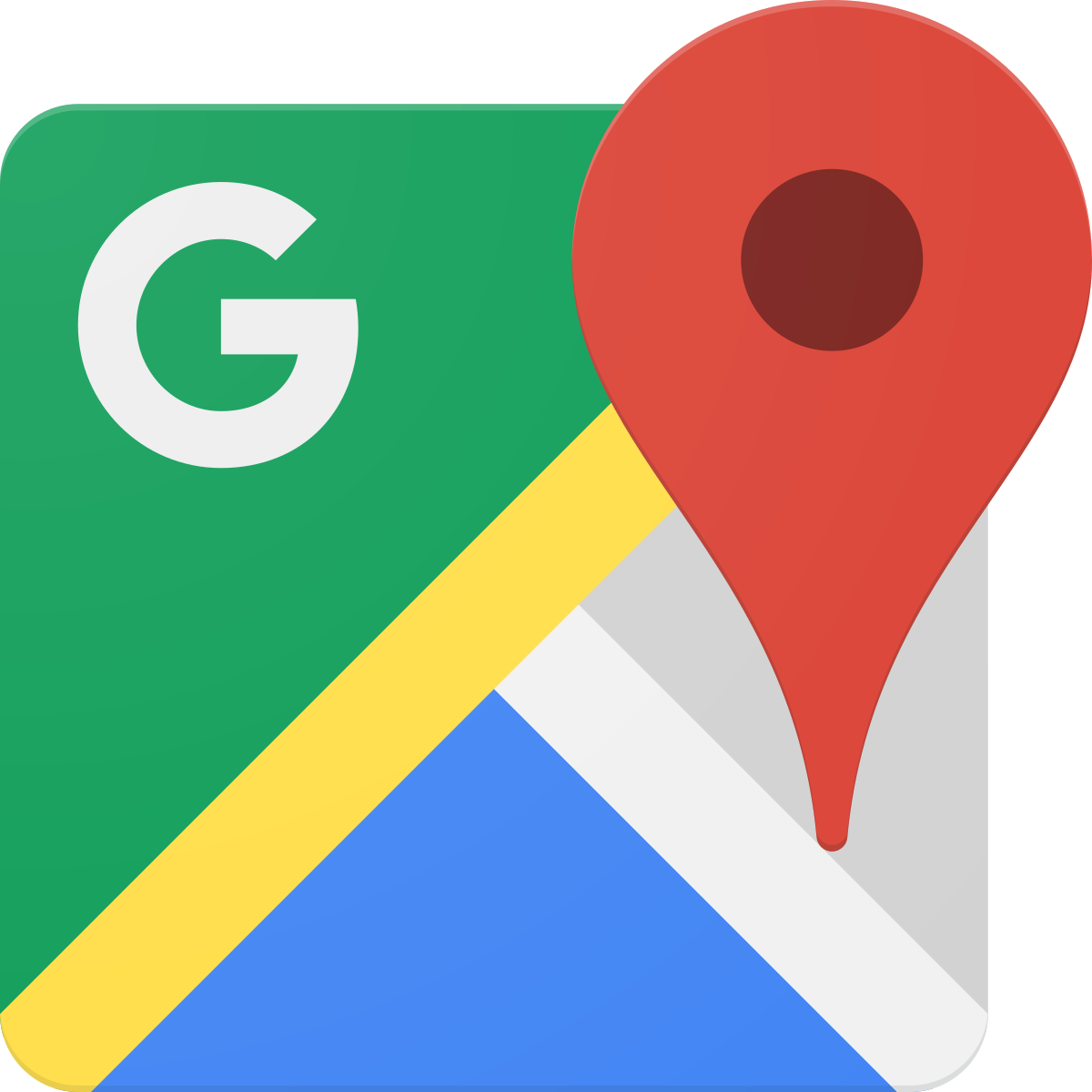 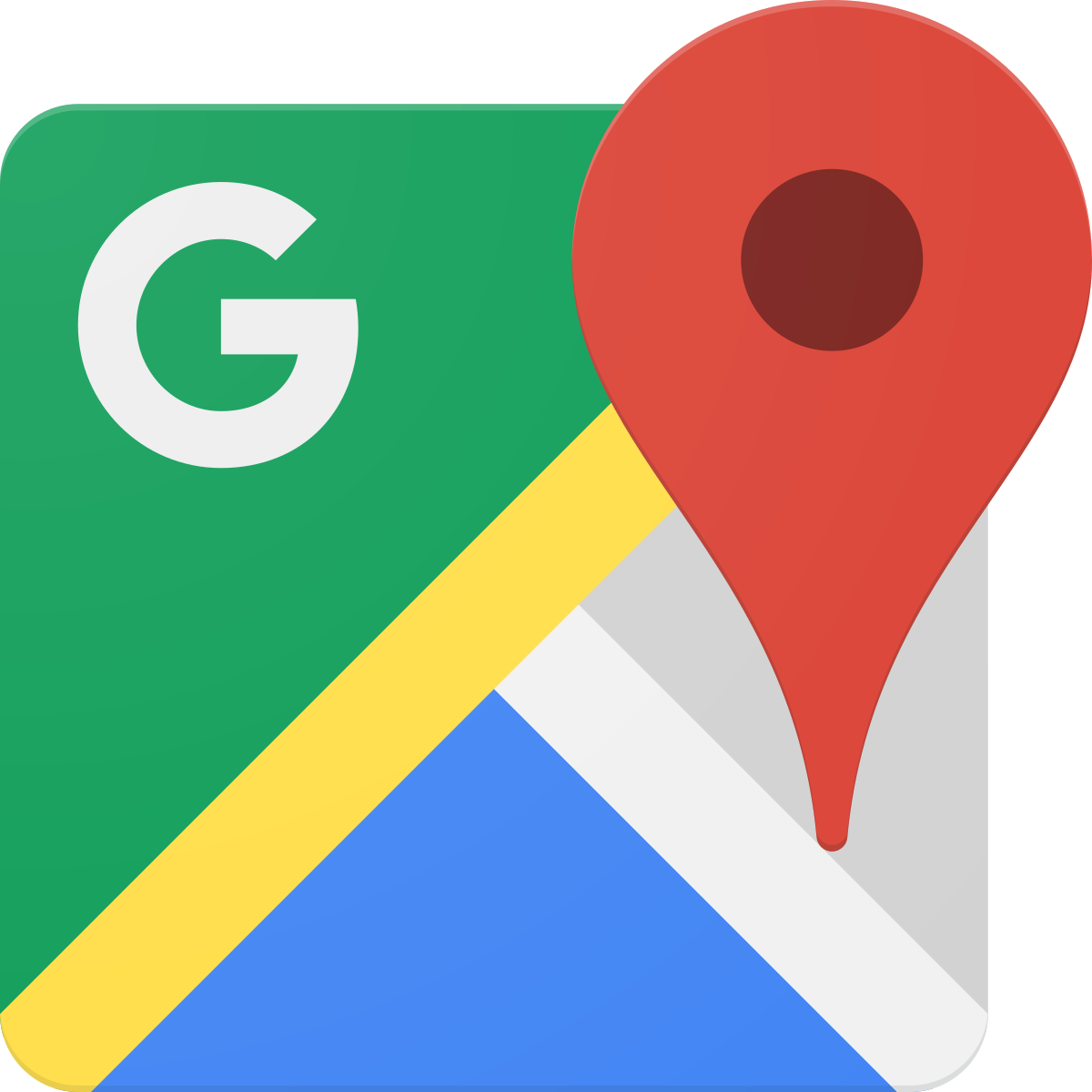